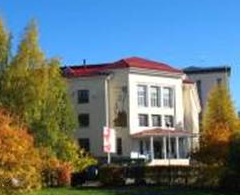 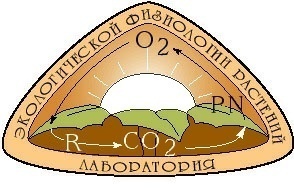 Institute of  Biology Komi SC UB RAS,
Komi Republic, Syktyvkar
THE RESPONSE OF CYTOCHROME AND ALTERNATIVE RESPIRATION RATE OF BOREAL AND ANTARCTIC LICHENS TO TEMPERATURE
Mikhail A.  Shelyakin
E-mail: shelyakin@ib.komisc.ru

Syktyvkar 2019
Lichens - ancient and complex objects of wildlife
Form Lichen Biology / Nash T.H. Ed., 2008
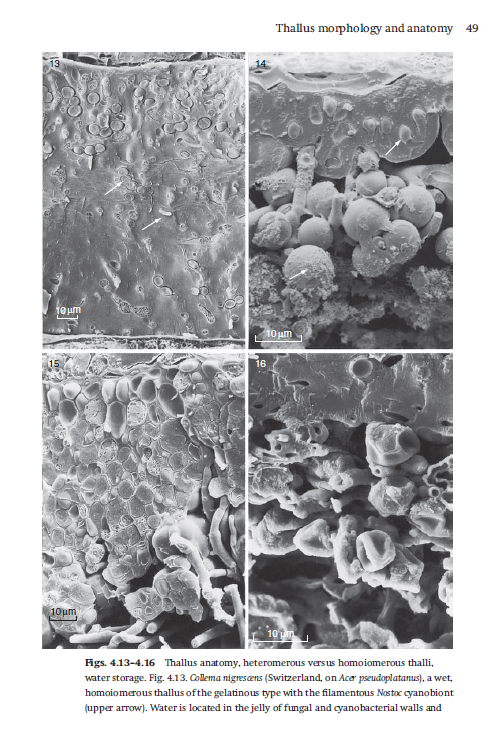 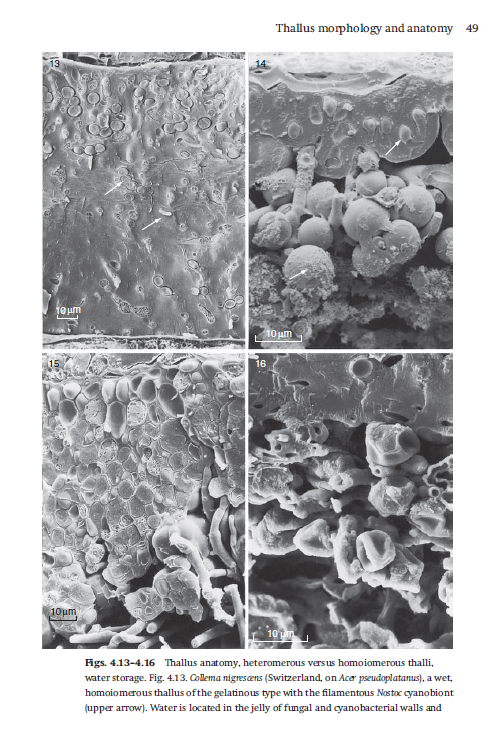 Collema nigrescens
Anaptychia ciliaris
Nephroma resupinatum
Cetraria islandica
Consist of two or more components
Up to 90% of biomass is heterotrophic mycobiont
Inhabit around the globe
Able to survive and exist in very extreme conditions
EFFECT OF TEMPERATURE ON LICHEN RESPIRATION (LITERATURE ANALYSIS)
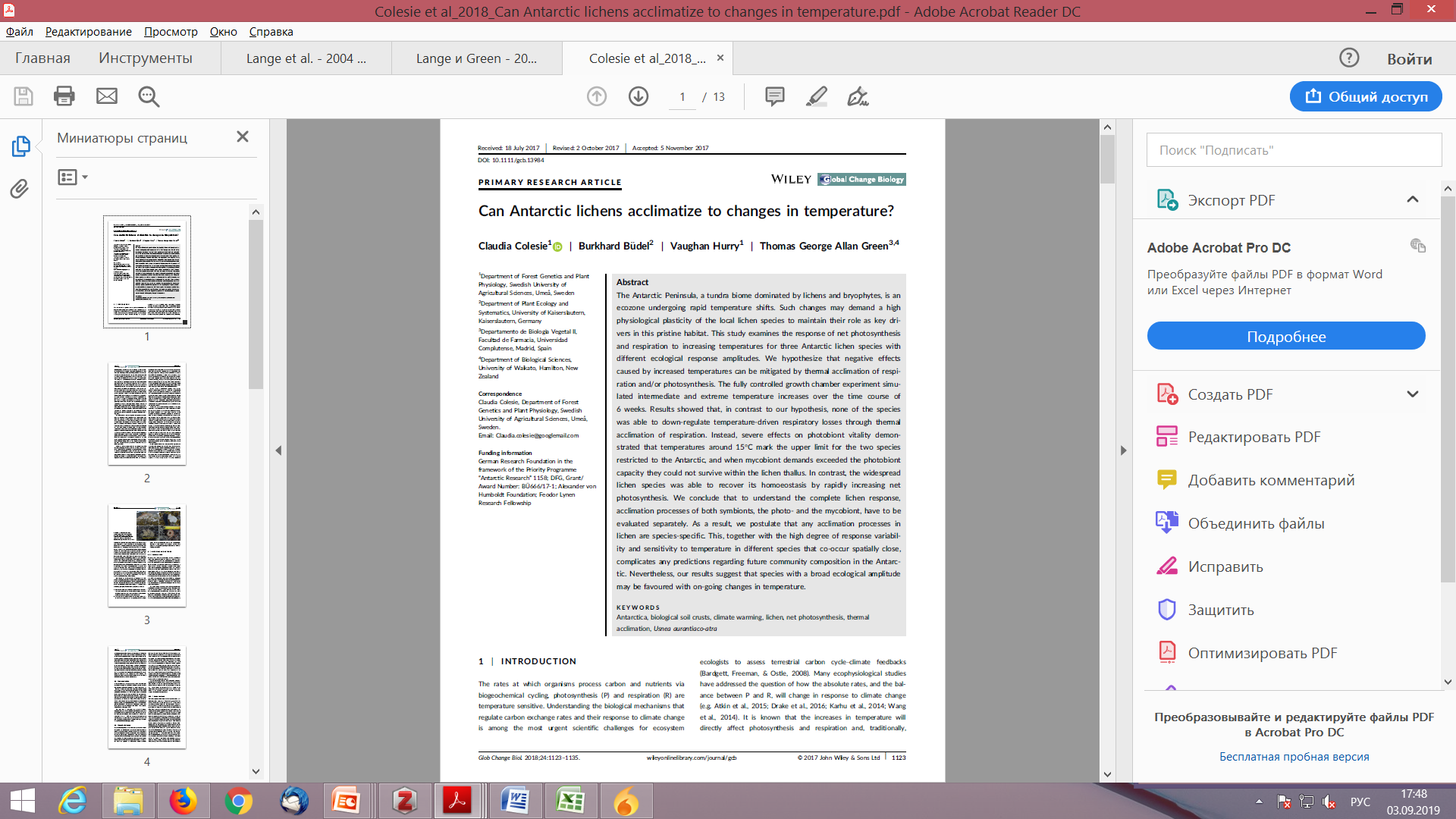 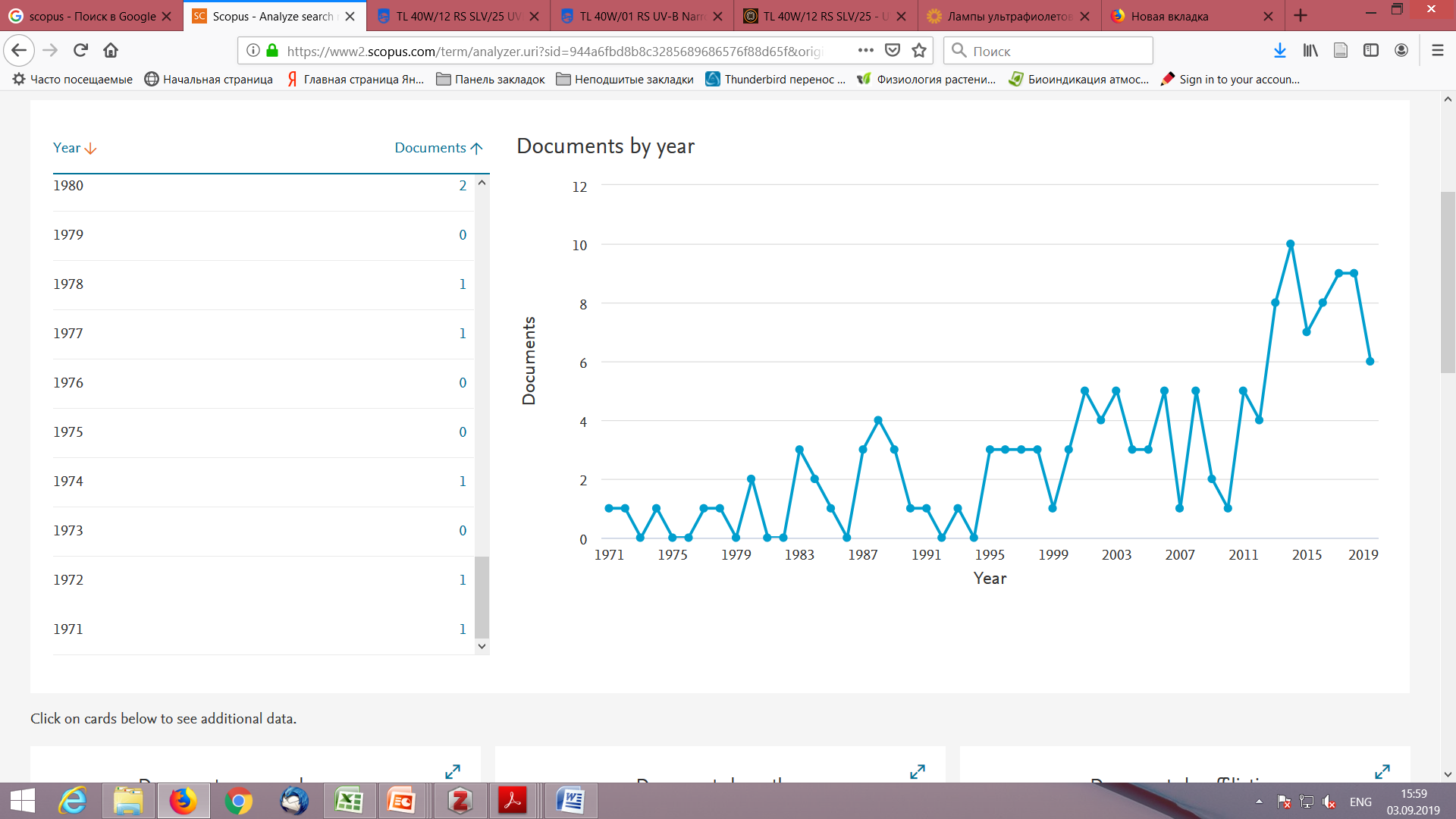 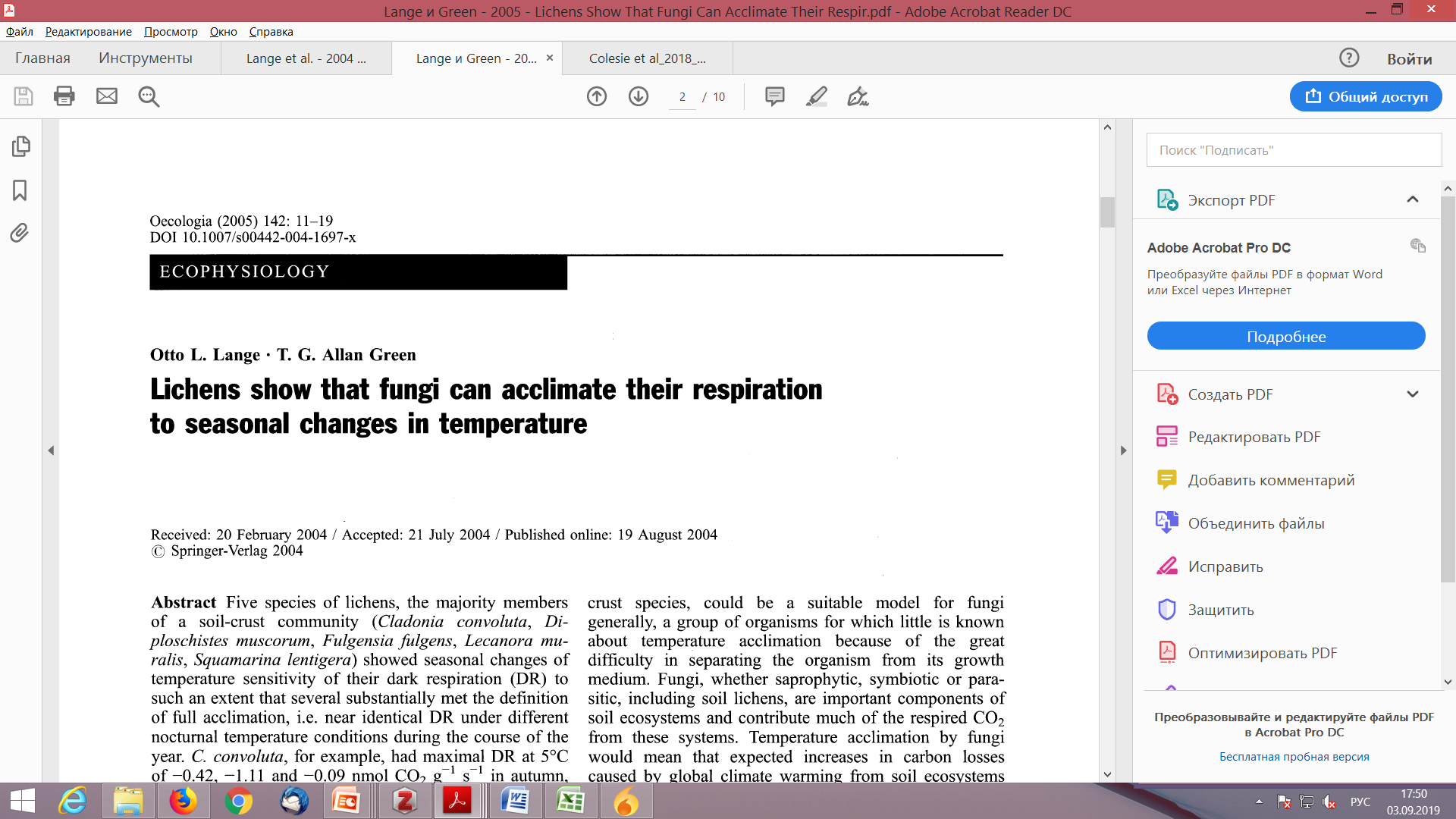 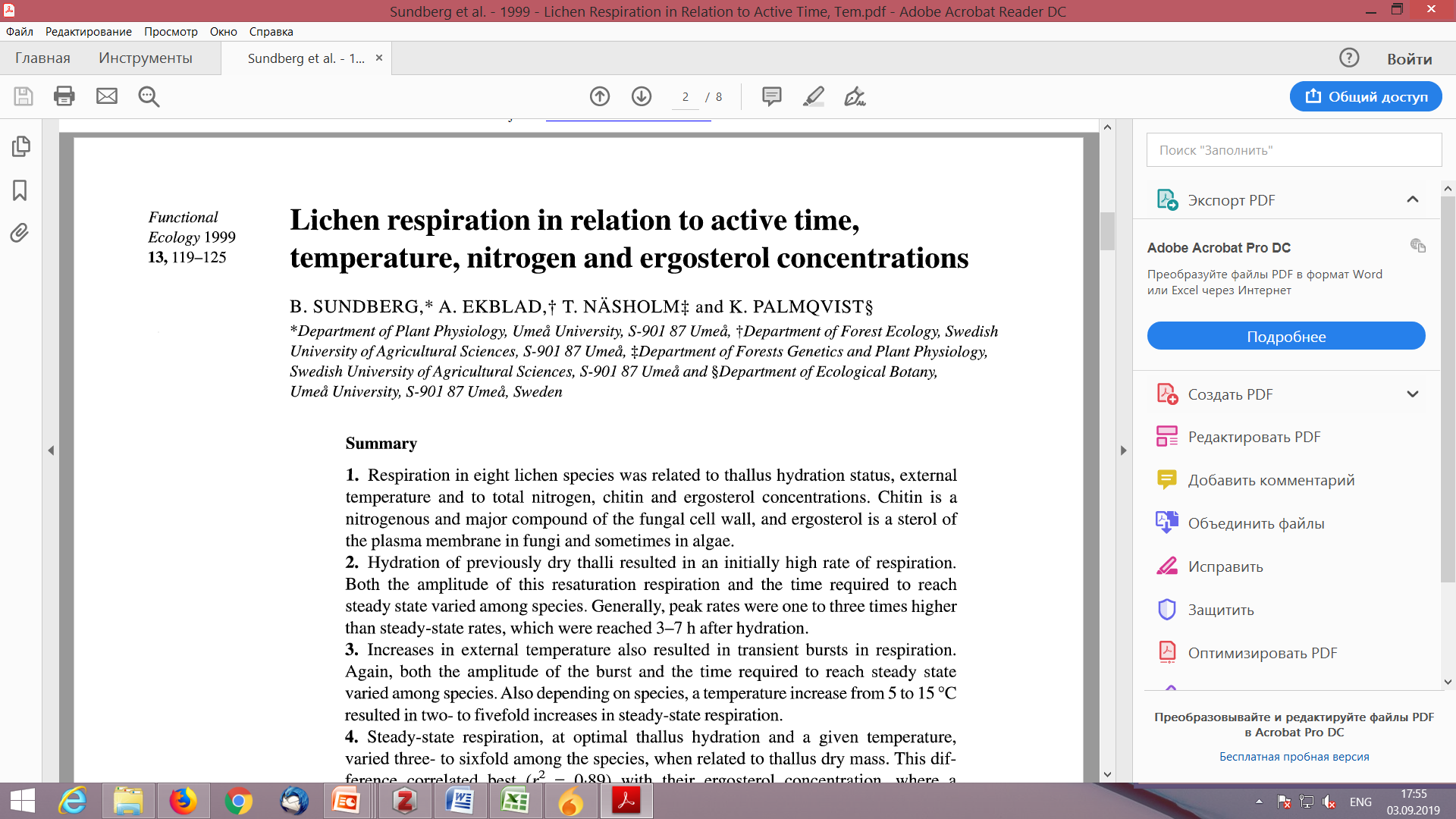 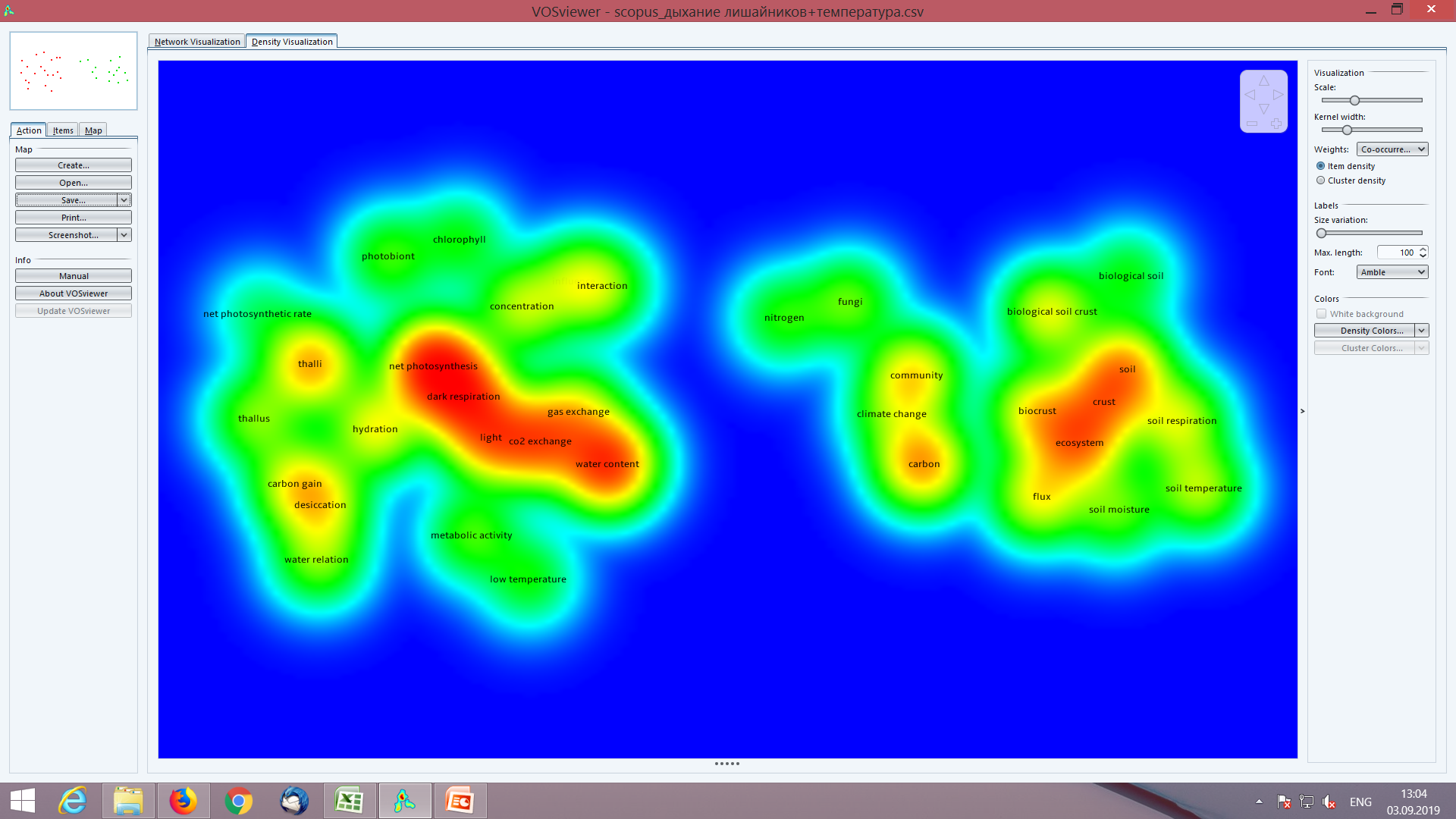 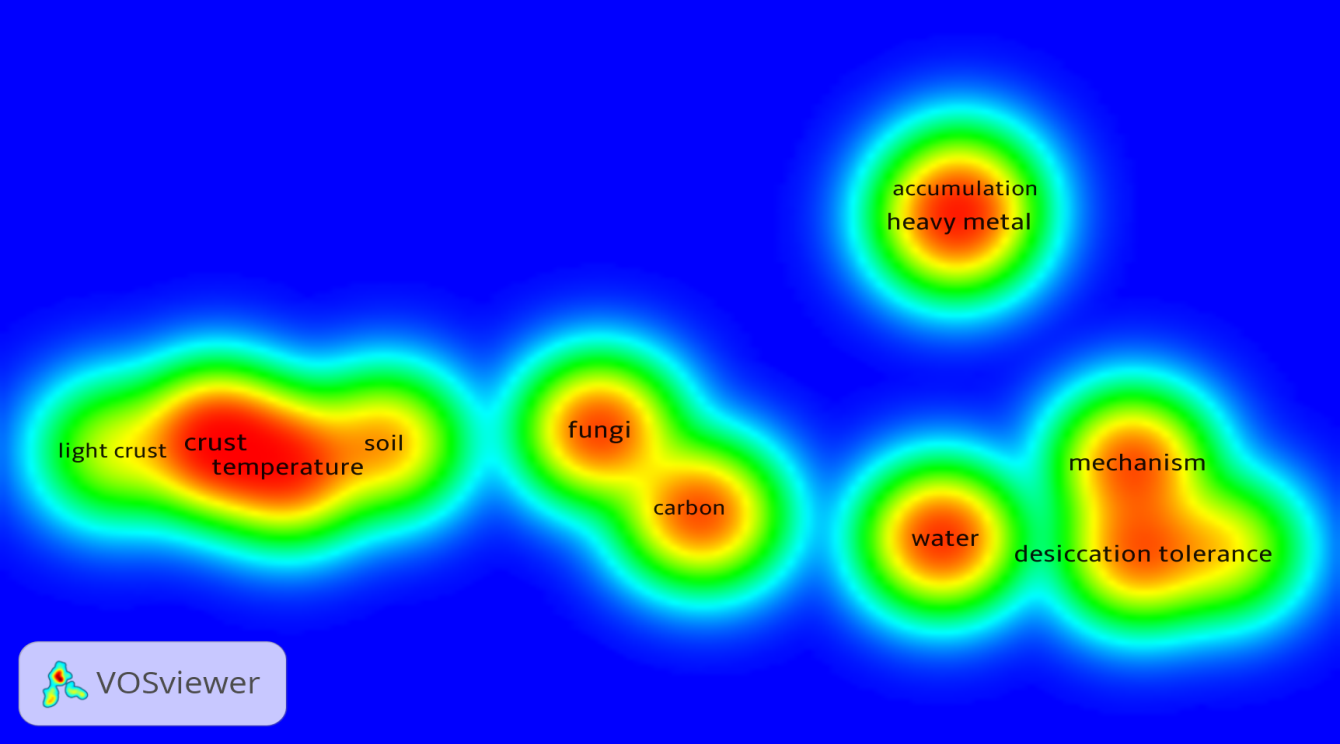 CELLULAR RESPIRATION IS A COMPLEX AND MULTI-STAGE PROCESS
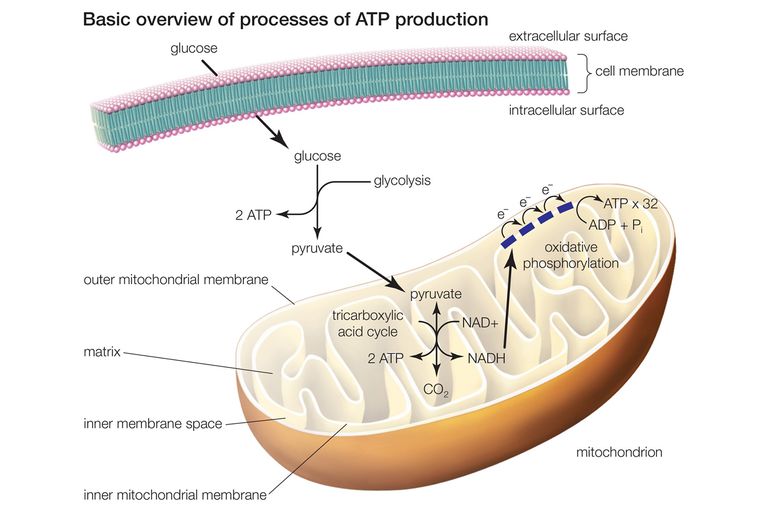 C6H12O6 + 6O2 → 6CO2 + 6H2O + 36 ATP
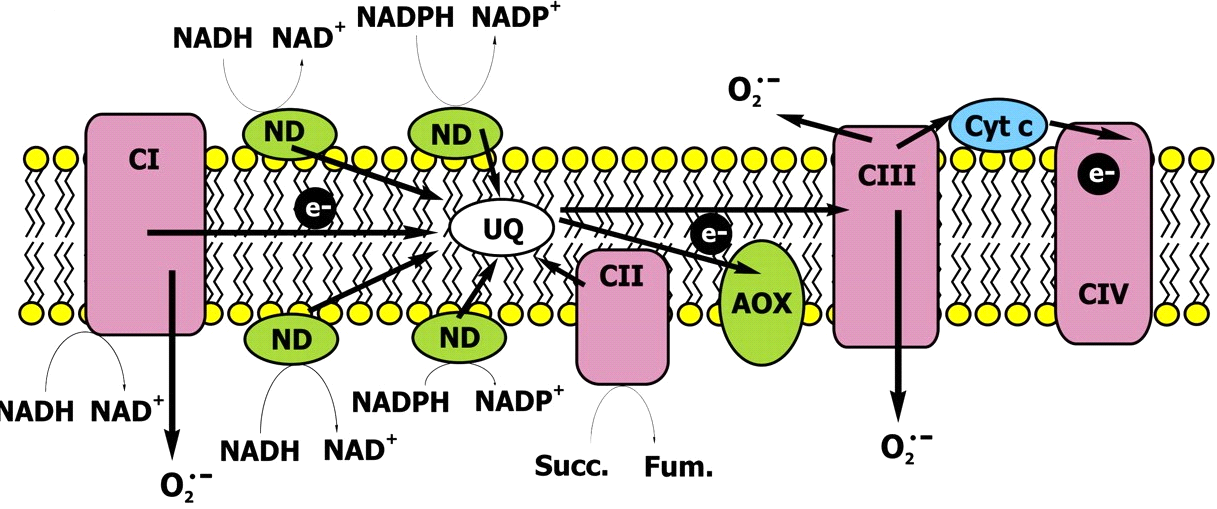 V total = V alt + V cyt + V res
V total – total respiration
V alt – alternative (energy dissipating) respiratory pathway
V cyt  - cytochrome respiratory pathway
V res – non mitochondrial  (residual) respiration
TEMPERATURE DEPENDENCE OF RESPIRATION
At optimal temperatures
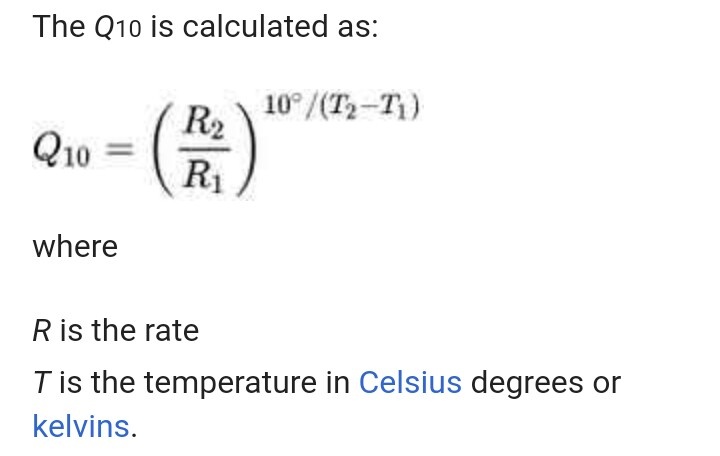 Respiratory enzymes inactivation
Q10 - Temperature quotient of respiration (at optimal temperatures Q10=2-4)
Superoptimal temperatures
Сell membranes disturbance
Disturbance in respiratory and energy cells’ metabolism
AIM
To investigate the effects of short-term temperature changes on the respiration rate and the respiratory pathways capacities and relative contribution in lichen species collected from their natural habitats in boreal zone and Antarctica.
OBJECTS
Lichens from the middle taiga subzone
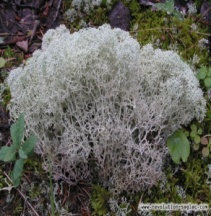 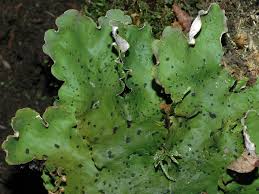 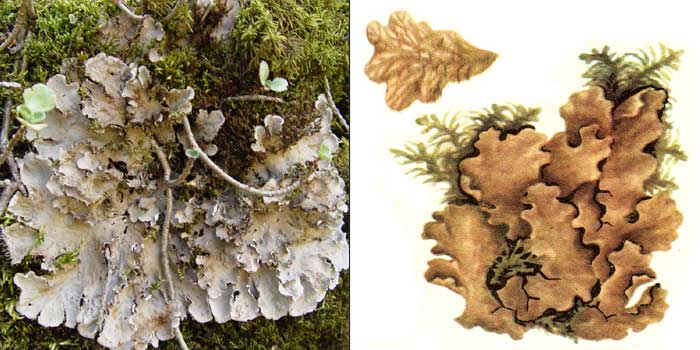 Peltigera aphthosa
Peltigera rufescens
Cladonia stellaris
Lichens from Antarctica
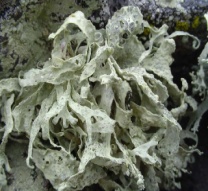 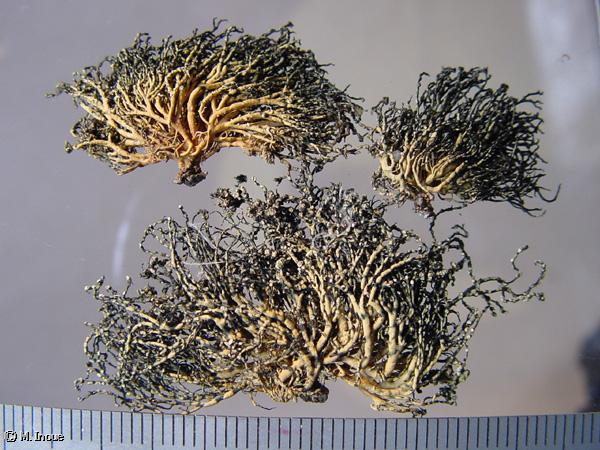 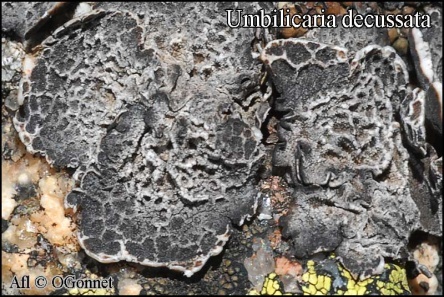 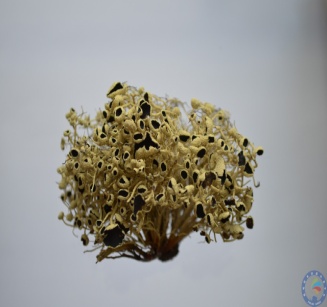 Ramalina terebrata
Umbilicaria decussata
Usnea aurantiaco-atra
Usnea sphacelata
LICHEN SAMPLING SITES
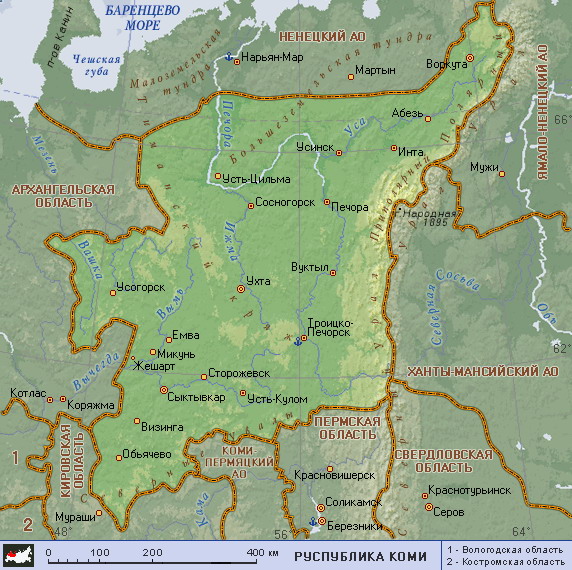 Middle taiga subzone
Samples were collected in July 2019
0
100 км
Antarctica
Samples were collected in in the summer period in 2015, 2016 and 2018
1 - islands adjacent to the Antarctic Peninsula
2 - eastern continental Antarctica
1
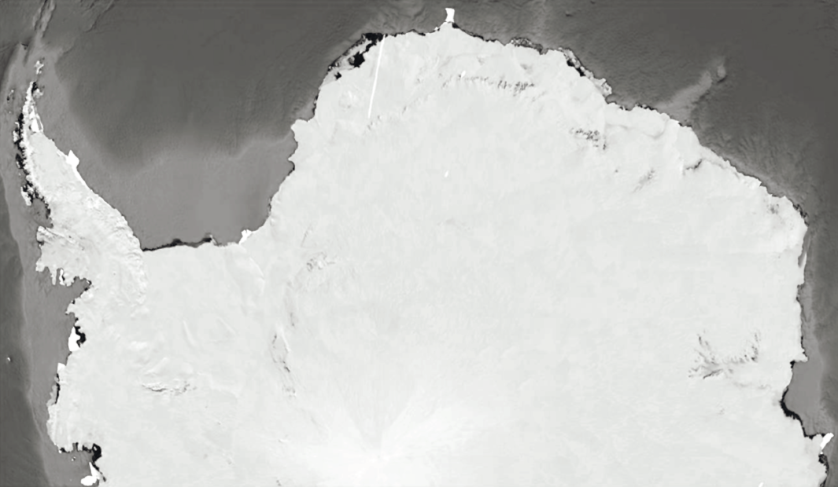 2
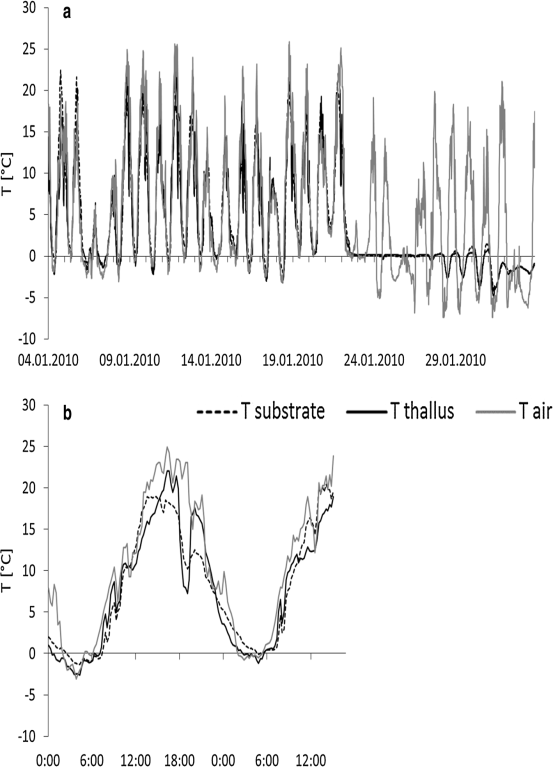 Antarctica
*  - data from http://www.aari.aq/
Sadowsky, Ott // Polar Biol (2016)
METHODS
Oxygen uptake rate was measured with a polarographic Oxytherm system. 

The respiratory pathways capacity was estimated with the method of the specific respiratory inhibitors. Inhibitor of the alternative respiratory pathway was 6 mM benzhydroxamic acid. Cytochrome respiratory pathway was inhibited by 2 mM KCN.

The respiration rate of Antarctic and boreal lichens was measured in the temperature range of 5-35 and 5-40ºС, respectively.

Before determining the respiratory activity, the Antarctic lichens thalli were hydrated to full saturation with periodic drip irrigation and acclimated for a week in a Binder KWVF-720 chamber (Germany) at a temperature of 15°C and a relative humidity of about 60%.

Boreal lichens respiration was measured immediately after selection and hydration of thalli for several hours.
4000
3000
2000
1000
5
15
25
35
0
5
15
25
35
40
TEMPERATURE DEPENDENCE OF LICHEN TOTAL RESPIRATION
Boreal lichens
Antarctic lichens
P. rufescens
P. aphthosa
nmol О2 / (g DW min)
Um. decussata
U. sphacelata
C. stellaris
U. aurantiaco-atra
R. terebrata
Temperature, ○C
100
600
3000
2000
1000
0
5
15
25
35
40
80
INFLUENCE OF THE TEMPERATURE ON RESPIRATORY PATHWAYS CAPACITY AND RATIO IN THE BOREAL LICHENS THALLI
400
60
C. stellaris
40
200
20
0
0
Valt
Vres
Vcyt
100
3000
P. aphthosa
80
2000
60
Valt
40
1000
Vres
nmol О2 / (g DW min)
20
% from total respiration
Vcyt
0
0
P. rufescens
100
80
Valt
60
Vres
40
Vcyt
20
Temperature, ○C
0
5
15
25
35
40
100
80
60
40
20
0
0
5
15
25
35
INFLUENCE OF THE TEMPERATURE ON RESPIRATORY PATHWAYS CAPACITY AND RATIO IN THE ANTARCTIC LICHENS THALLI
(From Eastern Continental Antarctica)
1000
Um. decussata
800
600
Valt
400
Vres
Vcyt
200
0
nmol О2 / (g DW min)
1000
% from total respiration
U. sphacelata
100
800
80
600
60
Valt
400
Vres
40
Vcyt
200
20
5
15
25
35
0
Temperature, ○C
600
600
100
100
80
80
400
400
60
60
40
40
200
200
20
20
0
0
0
0
5
15
25
35
5
15
25
35
EFFECT OF THE TEMPERATURE ON RESPIRATORY PATHWAYS CAPACITY AND RATIO IN THE ANTARCTIC LICHENS THALLI
(From Islands Adjacent To The Antarctic Peninsula)
R. terebrata
Valt
Vres
Vcyt
nmol О2 / (g DW min)
% from total respiration
U. aurantiaco-atra
Valt
Vres
Vcyt
Temperature, ○C
5.0
4.0
3.0
2.0
3.5
1.0
3.0
2.5
0
5-15
15-25
25-35
2.0
1.5
1.0
0.5
0
5-15
15-25
25-35
EFFECT OF THE TEMPERATURE ON THE Q10 RESPIRATORY QUOTIENT
Cladonia stellaris
3.5
5.0
3.0
4.0
Valt
2.5
Vtotal
Q10
Q10
Vcyt
3.0
2.0
1.5
2.0
1.0
1.0
0.5
0
0
Temperature range, ○C
5-15
15-25
25-35
35-40
5-15
15-25
25-35
35-40
Umbilicaria decussata
Valt
Vtotal
Vcyt
Q10
Q10
Temperature range, ○C
CONCLUSION
Thus, a short-term temperature increase can significantly activate the respiration rate and cause changes in the respiratory pathways ratio in the thalli of boreal and Antarctic lichen species.

It was shown that with an temperature increase in the range of 5–35 and 5–40 ° C, the intensity of O2 consumption increased on average by 4–5 and 5–7 times in lichens selected in the middle taiga subzone and in Antarctica, respectively.

It was revealed that an increase in the total respiration intensity due to the cytochrome pathway in the thalli of Antarctic lichens occurred in the temperature range of 5-15 ° C. In the boreal lichens, the cytochrome respiratory pathway activity increased with an increase in temperature from 5 to 35 ° C. Changes in the alternative pathway and / or the residual non-mitochondrial respiratory component capasity in the Antarctic lichens were observed with increasing temperature to 25 ° C and above. In the boreal lichens such respiratory changes were observed only at 40 ° C.

Calculations of the temperature respiratory quotient showed that the total and cytochrome lichens respiration is most sensitive to an increase in temperature from 5 to 15 °C (Q10 was 2.5-3.5). In the temperature range 25–35 and 35–40 ° C, the sensitivity of the alternative respiratory pathway increased in Antarctic and boreal lichen species (Q10 values were about 4 and 2, respectively). The Q10 values for total respiration and cytochrome respiratory pathway were about 1.
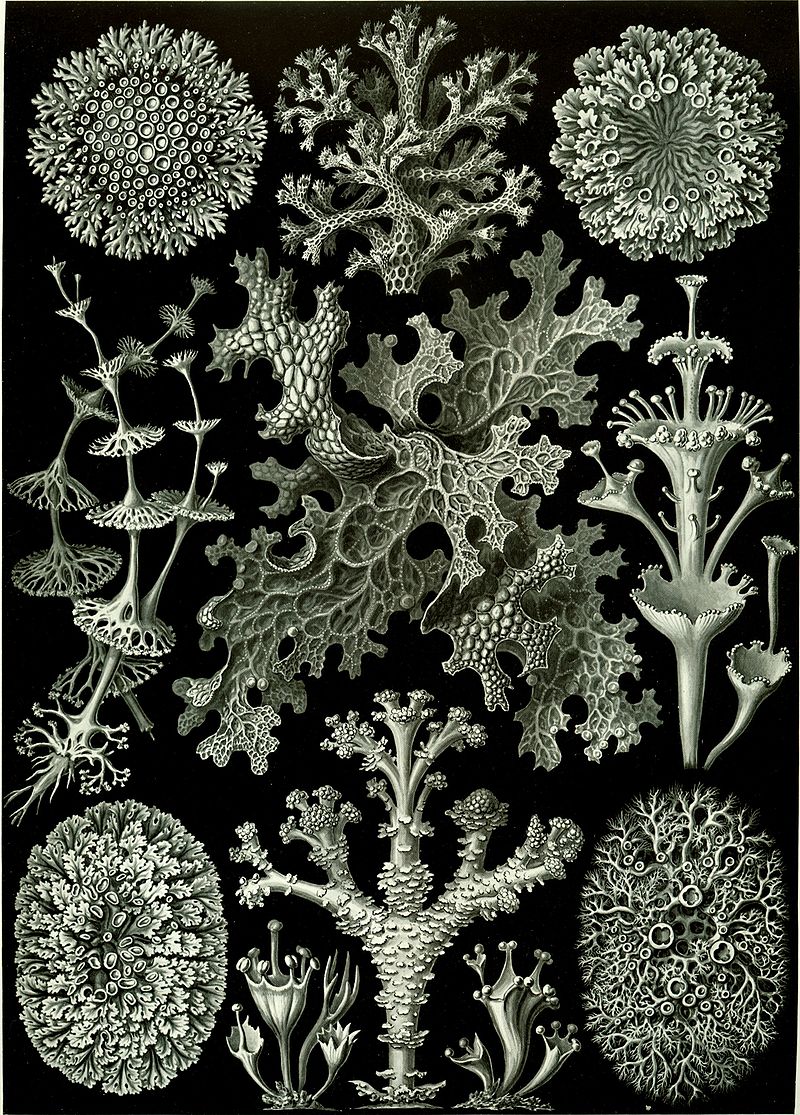 Acknowledgements: Mikhail P. Andreev (Komarov Botanical Institute, Russian Academy of Sciences) for the opportunity to collect the Antarctic lichens samples used in this study.
This work was partly funded by RFBR 
(research project No. 18-34-00346 mol_a).
THANKS FOR ATTANTION!
Lichens from «Artforms of Nature»
(Ernst Haeckel)